Dárcovství krve a typy odběrů
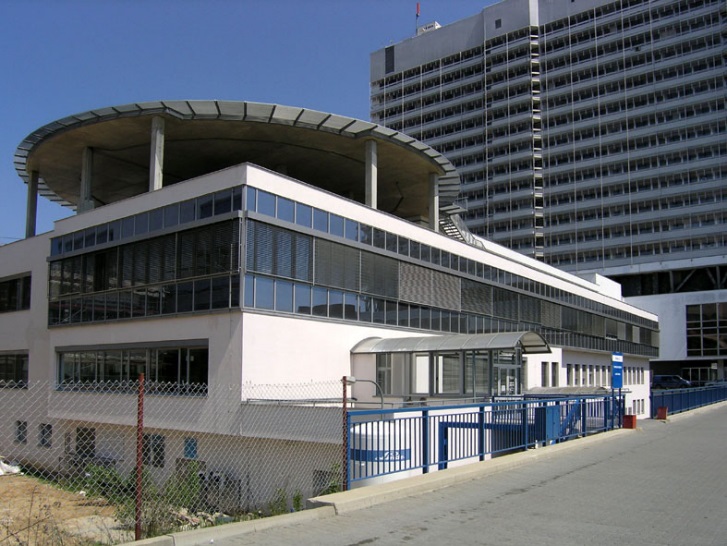 MUDr. Simona Hohlová
Transfuzní a tkáňové oddělení
Osnova
Dárcovství krve
obecné principy
propagace dárcovství a oceňování dárců krve
registry dárců krve a jejích složek
posouzení způsobilosti dárce krve

Typy odběrů
odběry plné krve
odběry jednotlivých krevních složek = aferézy
komplikace odběrů
Obecné principy dárcovství krve
dobrovolné a bezplatné
v souladu s Etickým kodexem darování krve a léčby krevní transfuzí
důvod: zvýšení bezpečnosti transfuzních přípravků
registry pravidelných dárců krve - optimálně 4-6%
v ČR 3% - nutná cílená propagace a výchova k dárcovství krve zaměřená zejména na mladou generaci
demografický vývoj signalizuje posílení vyšších věkových kategorií populace na úkor mladých lidí
nutné přehodnocování kritérií pro posuzování způsobilosti dárců krve a zároveň indikačních kritérií pro podání transfuzních přípravků = restriktivní strategie
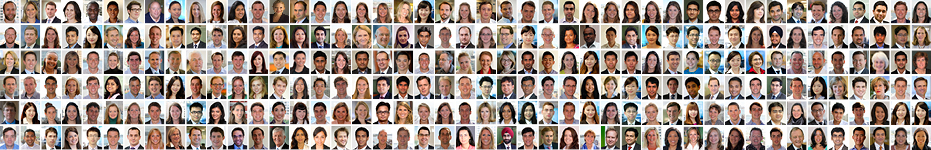 Obecné principy dárcovství krve
Mezinárodně akceptovaná definice dobrovolného dárcovství krve dle Červeného kříže:

„Dárcovství je považováno za dobrovolné a bezplatné, pokud tak osoba, která krev, plazmu nebo krevní buňky dává, činí z vlastní svobodné vůle a nedostává za to žádnou úplatu v hotovosti nebo způsobem, který je možné považovat za náhražku peněz. Toto zahrnuje i pracovní volno delší, než je doba rozumně potřebná pro darování a s ním spojenou cestu. Malé pozornosti, občerstvení a náhrada přímých nákladů na dopravu jsou v souladu s dobrovolným bezplatným dárcovstvím.“
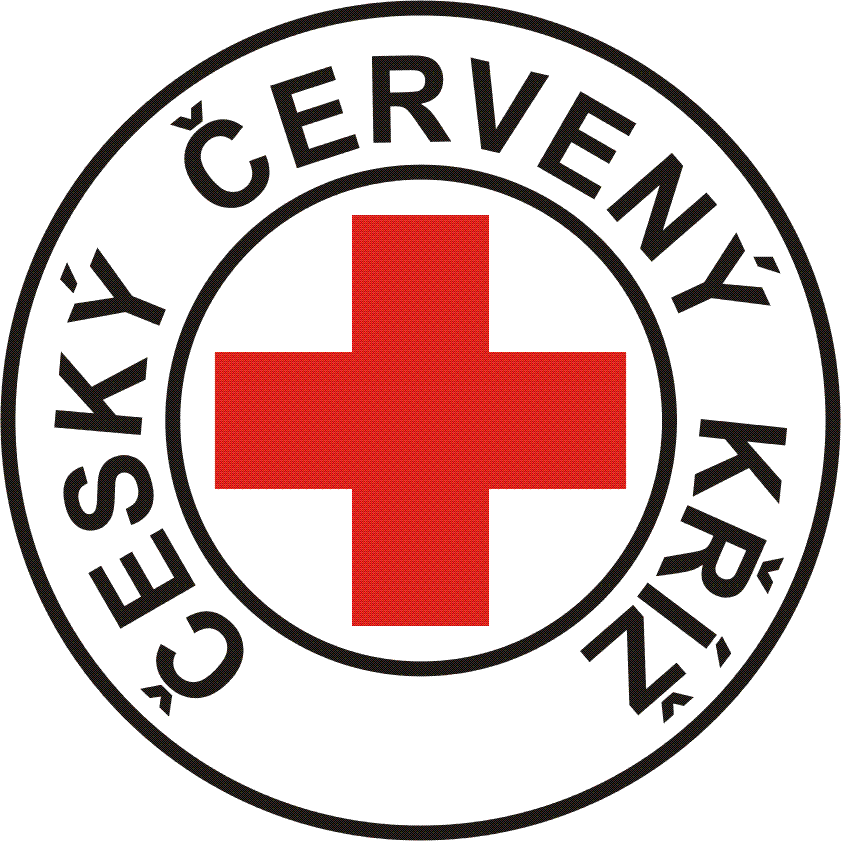 Propagace dárcovství a oceňování dárců krve
není v ČR centralizováno
Český červený kříž (ČČK)
jednotlivá zařízení transfuzní služby 
výhody pro dárce krve (volno, sleva na daních, výhody pojišťoven)

Ocenění pro bezplatné dárce krve
krůpěj krve - uděluje se za 1. odběr
medaile prof. MUDr. Jana Jánského (10, 20, 40 odběrů)
Zlaté kříže kříže III.,II.,I.třídy (80, 120, 160 odběrů)
Plaketa ČČK Dar krve - dar života
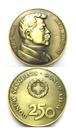 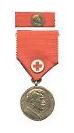 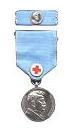 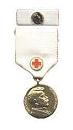 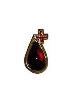 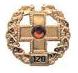 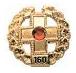 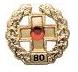 Registry dárců krve a jejích složek
jednotlivá zařízení transfuzní služby
celostátní registry ČR:
Registr dárců krve se vzácnými kombinacemi krevně skupinových znaků
Registr osob vyřazených z dárcovství pro nosičství závažné krví přenosné choroby (zařazeni jsou dárci s pozitivními výsledky testů na krví přenosné nemoci potvrzené konfirmačním vyšetřením v NRL)
Posouzení způsobilosti dárce krve
Administrativní a formální předpoklady
Vyhláška o lidské krvi č. 143/2008 Sb.
Doporučení Rady Evropy
Kritéria:
věk 18-65 let (prvodárci do 60 let)
tělesná hmotnost více než 50kg - standardizace odběrů
spolehlivý jazykový kontakt
Posouzení způsobilosti dárce krve
„Poučení dárce krve“
„Dotazník pro dárce krve“
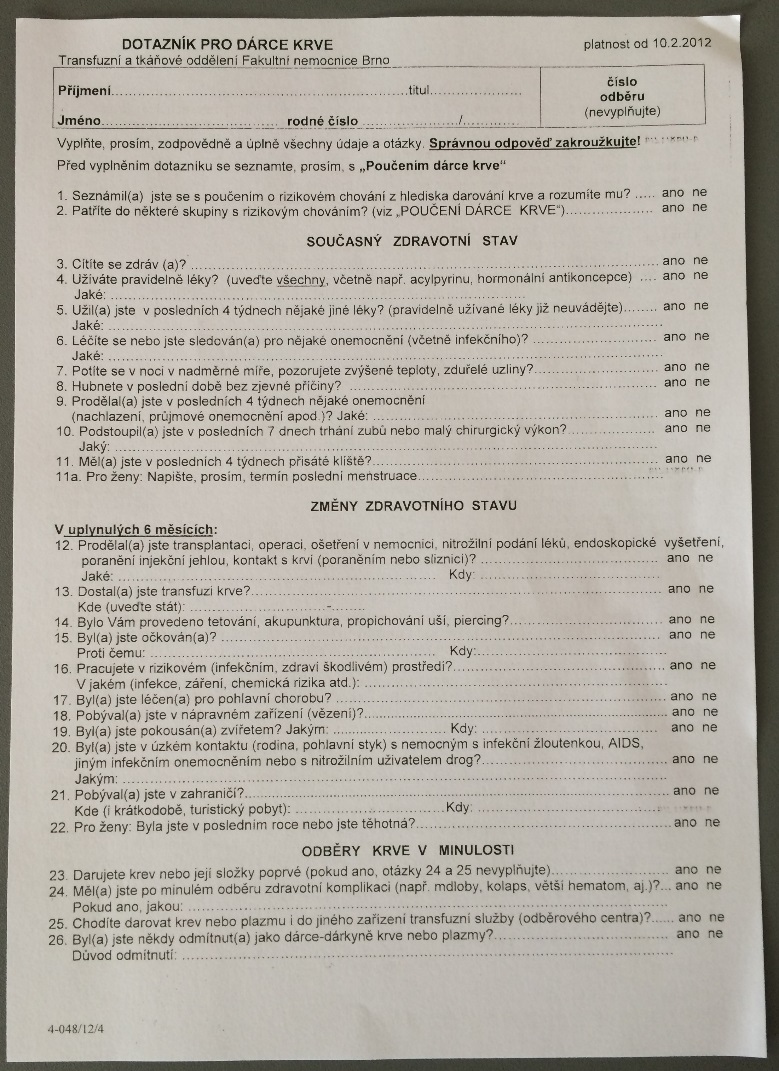 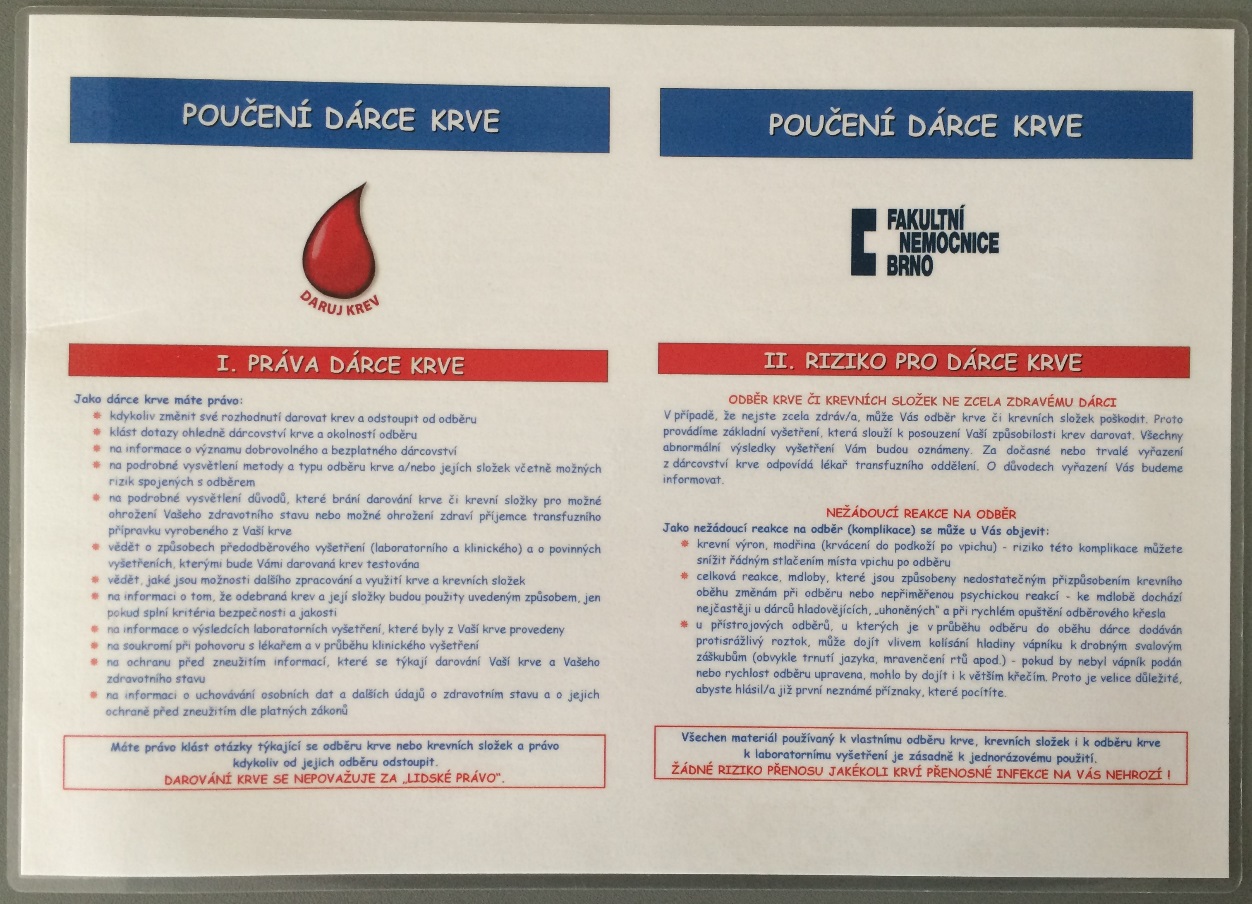 Posouzení způsobilosti dárce krve
Předodběrové vyšetření
celkový stav dárce (výživa, životní styl, piercing, tetování, vpichy, intoxikace alkoholem či drogami)






krevní tlak (systola <180mmHg, diastola <100mmHg)
tepová frekvence (50-100/min, pravidelný rytmus)
limitované parametry KO
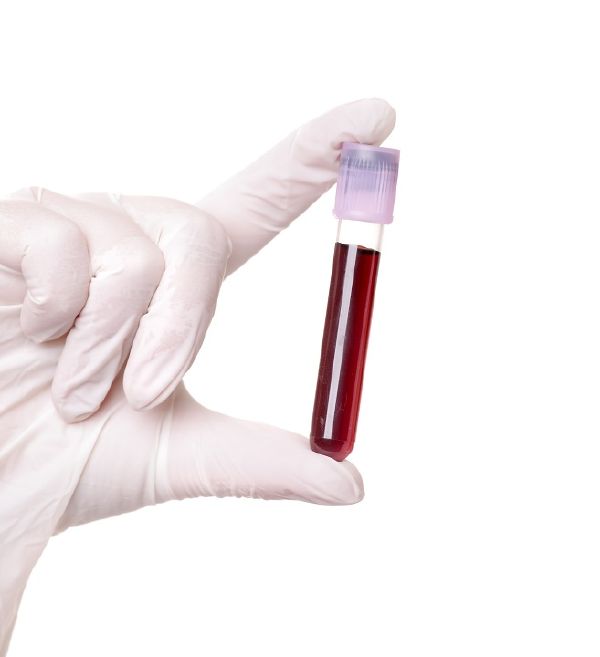 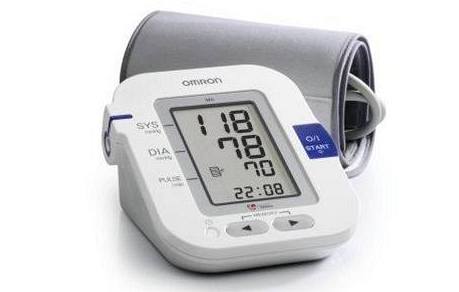 Posouzení způsobilosti dárce krve
Předodběrové vyšetření
Posouzení způsobilosti dárce krve
Posouzení způsobilosti k odběru
dle informací v dotazníku a výsledků předodběrového vyšetření
kritéria pro dočasné a trvalé vyloučení z dárcovství krve
rizika dárce x rizika příjemce (infekce)
odpovědnost ZTS
posouzení způsobilosti dárce provádí proškolený pracovník ZTS/lékař
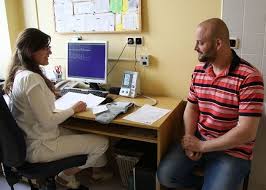 Posouzení způsobilosti dárce krve
Kritéria pro trvalé vyloučení 
závažné chronické onemocnění (kardiovaskulární, GIT, plicní, imunitní, CNS, hematologická, urogenitální)
abnormální sklon ke krvácení (koagulopatie v anamnéze)
diabetes mellitus léčený inzulinem
infekční onemocnění (hepatitida B, C, HIV typ 1,2, HTLV I a II), babesióza, kala azar (viscerální leishmanióza), Chagasova nemoc (trypanosomiása cruzi)
zhoubná onemocnění
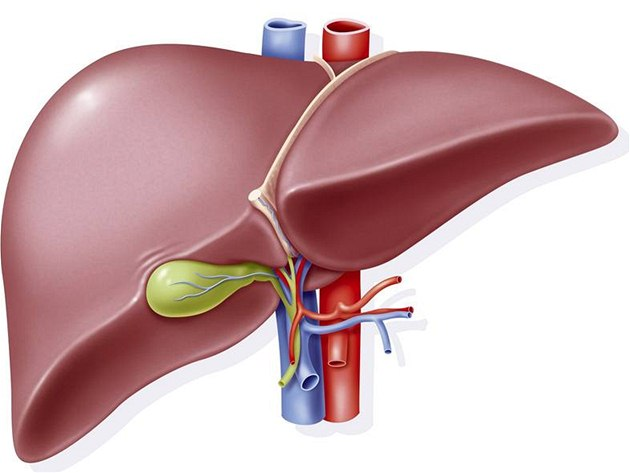 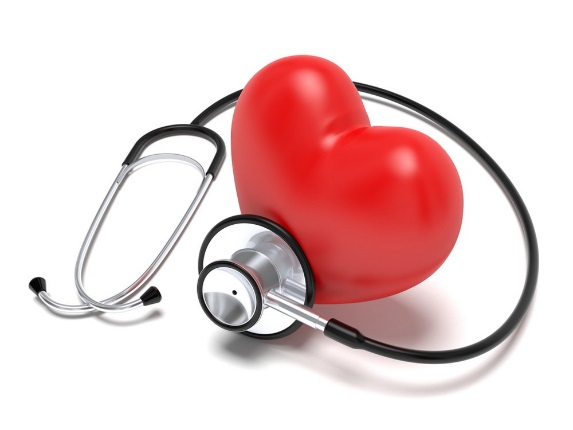 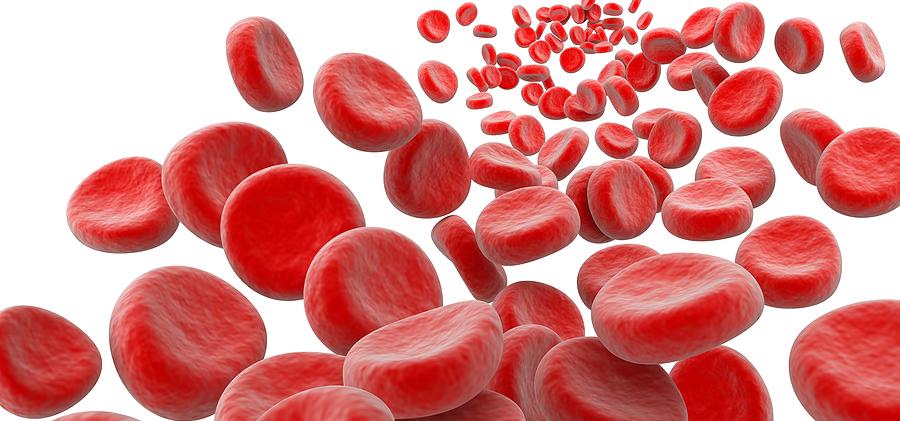 Posouzení způsobilosti dárce krve
Kritéria pro trvalé vyloučení
přenosná spongiformní encefalopatie (Creutzfeldova-Jakobova choroba, variantní, osoby s rodinnou anamézou zvyšující riziko TSE, transplantace rohovky nebo štěp tvrdé pleny mozkové, léčba přípravky extrahovanými z lidských hypofýz, pobyt ve Velké Británii nebo ve Francii v letech 1980-1996 po dobu delší než 6 měsíců, transfuze před rokem 1996 v zahraničí 
intravenosní nebo intramuskulární užití lékařem nepředepsaného léčiva v anamnéze (drogy, hormony, anabolické steroidy)
příjemci xenotransplantátu
rizikové sexuální chování (pohlavní styk mezi muži, s rizikovým partnerem)
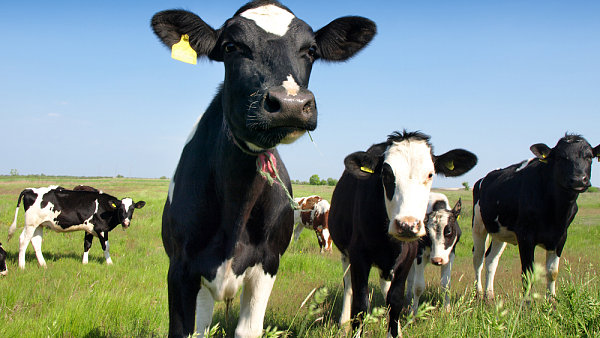 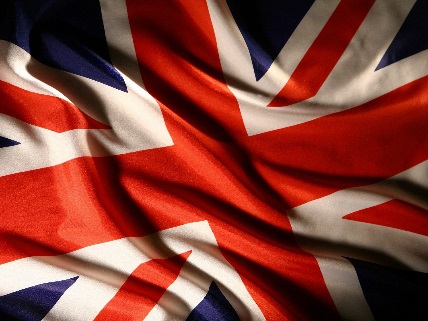 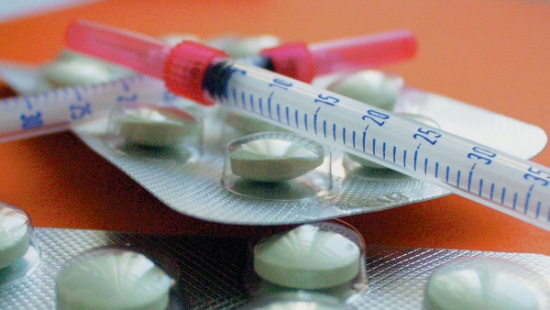 Posouzení způsobilosti dárce krve
Kritéria pro dočasné vyloučení dárce krve
infekce
2 roky - brucelóza, osteomyelitida, horečka Q, tbc, revmatická horečka
1 rok - syfilis (od vyléčení), mononukleóza
6 měsíců - borelióza, toxoplazmóza
2 týdny - chřipka, horečka více než 38°C
malárie
pobyt v malarické oblasti bez příznaků - 6měs.
pobyt v malarické oblasti+antimalarika - 12 měs.
febrilie malarického typu - 3 roky
dlouhodobý pobyt v dětství - 3 roky
virus západonilské horečky, Chikungunya
28dní od opuštění rizikové oblasti
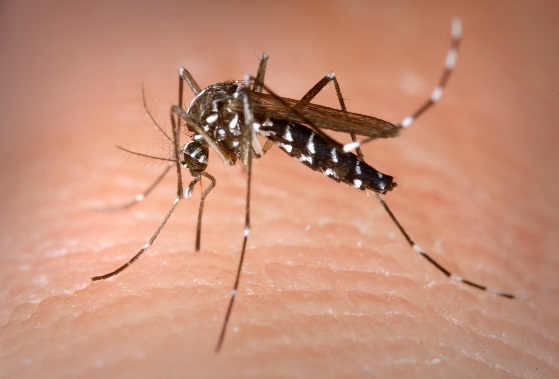 Posouzení způsobilosti dárce krve
Kritéria pro dočasné vyloučení dárce krve
vystavení se riziku infekčního onemocnění přenosného transfuzí - odklad 6 měsíců
endoskopické vyšetření
poranění vpichem injekční jehly
podání transfuzního přípravku
transplantace tkáně nebo buněk lidského původu
velký chirurgický výkon
tetování nebo piercing
akupunktura
osoby ohrožené kontaktem s osobou s hepatitidou Bv domácnosti
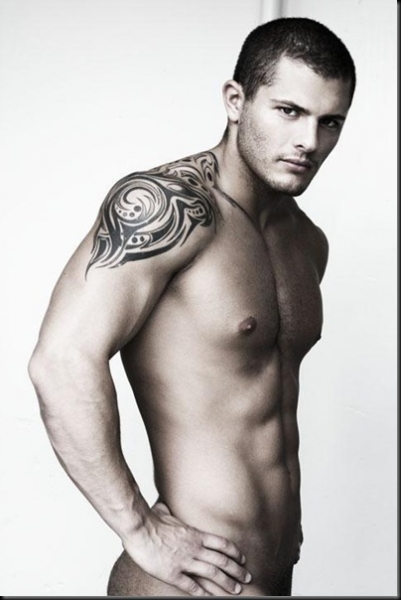 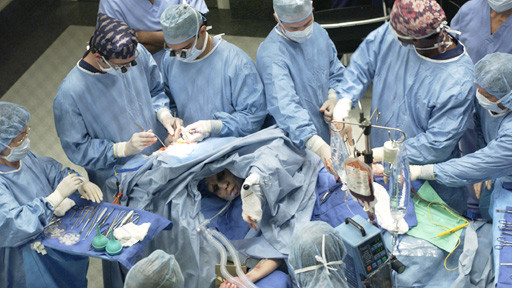 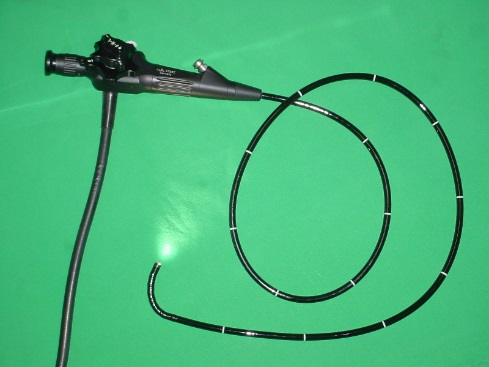 Posouzení způsobilosti dárce krve
Kritéria pro dočasné vyloučení dárce krve
očkování
inaktivované či usmrcené viry, bakterie, toxoidy - bez vyloučení
oslabené viry a bakterie - odklad 4 týdny
hepatitida B po expozici, vzteklina po expozici, klíšťová encefalitida po expozici- 1 rok
těhotenství a laktace - odklad 6 měsíců po porodu nebo přerušení těhotenství
malý chirurgický výkon - odklad 1 týden
zubní ošetření - menší 1 den/extrakce, výplň  = malý chirurgický výkon
užívání léků - v kompetenci jednotlivých ZTS
zvláštní epidemiologické situace - pokyny Hlavního hygienika ČR
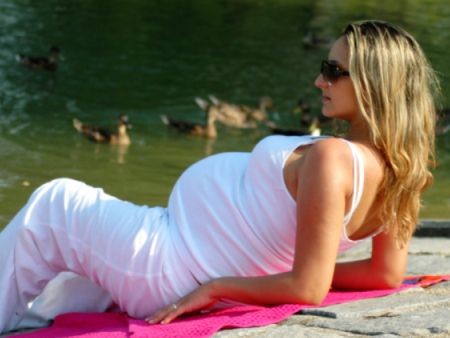 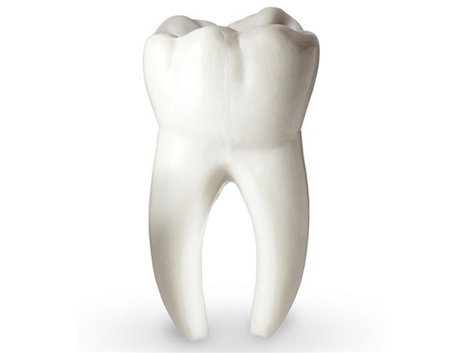 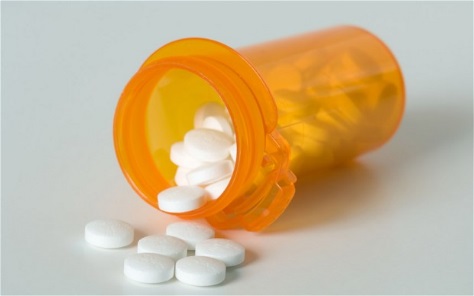 Posouzení způsobilosti dárce krve
Minimální intervaly mezi jednotlivými odběry
Typy odběrů
Dárcovství krve a krevních složek - slouží k výrobě:
transfuzních přípravků v ZTS
krevních derivátů ve spec. zpracovatelských centrech (frakcionace)

Odběry plné krve
Odběry jednotlivých krevních složek = aferézy
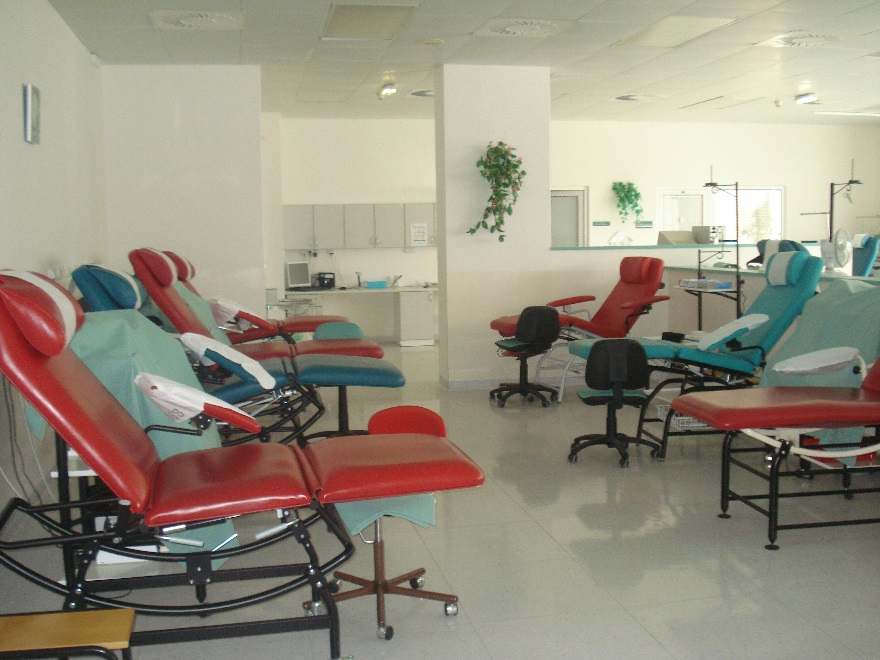 Typy odběrů
Odběrové soupravy 
s uzavřeným systémem - jednotlivé součásti odběrového setu jsou vzájemně propojeny včetně odběrové jehly, která je integrální součástí soustavy vaků - nižší riziko bakteriální kontaminace odebíraného materiálu



s otevřeným systémem - jednotlivé součásti odběrového setu jsou dodávány zvlášť, sestavují se bezprostředně před odběrem
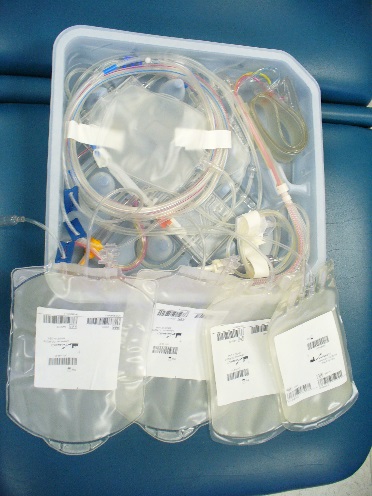 Typy odběrů
Standardní odběry plné krve
set s uzavřeným systémem
odběrový vak s apyrogenním, netoxickým, sterilním, protisrážlivým (citronan sodný), konzervačním roztokem (glukosa, manitol, adenosin difosfát)
odběrová míchací váha
predepozitní (satelitní) váček – 25ml, odběry materiálu na předepsaná vyšetření, prevence bakteriální kontaminace, snížení o 2/3
odebíráme 450ml ±10%, ne déle než 10min
ne více než 13% celkového objemu krve
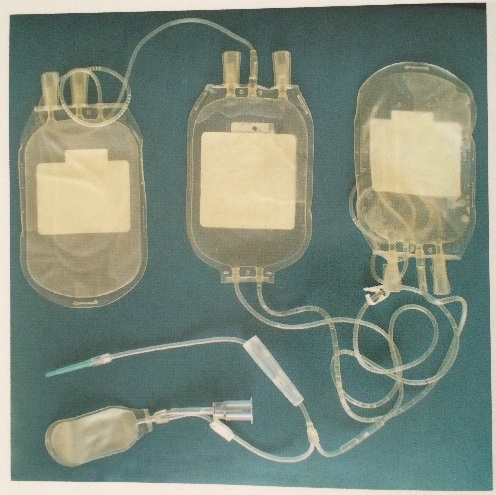 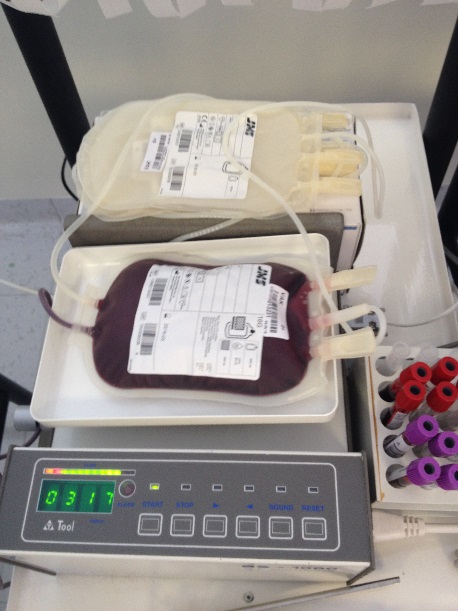 dospělý 70ml/kgděti 80ml/kg
Objem krve - TBV:
Typy odběrů
Aferetické odběry
automatizované separátory
extrakorporální antikoagulace
princip: centrifugace x membránová filtrace
režim: diskontinuální x kontinuální

diskontinuálněv  cyklech po 250ml krve, častěji využíváno, jeden žilní vstup, odběr je delší
kontinuálněnutnost dvou žilních vstupů, odběr je kratší
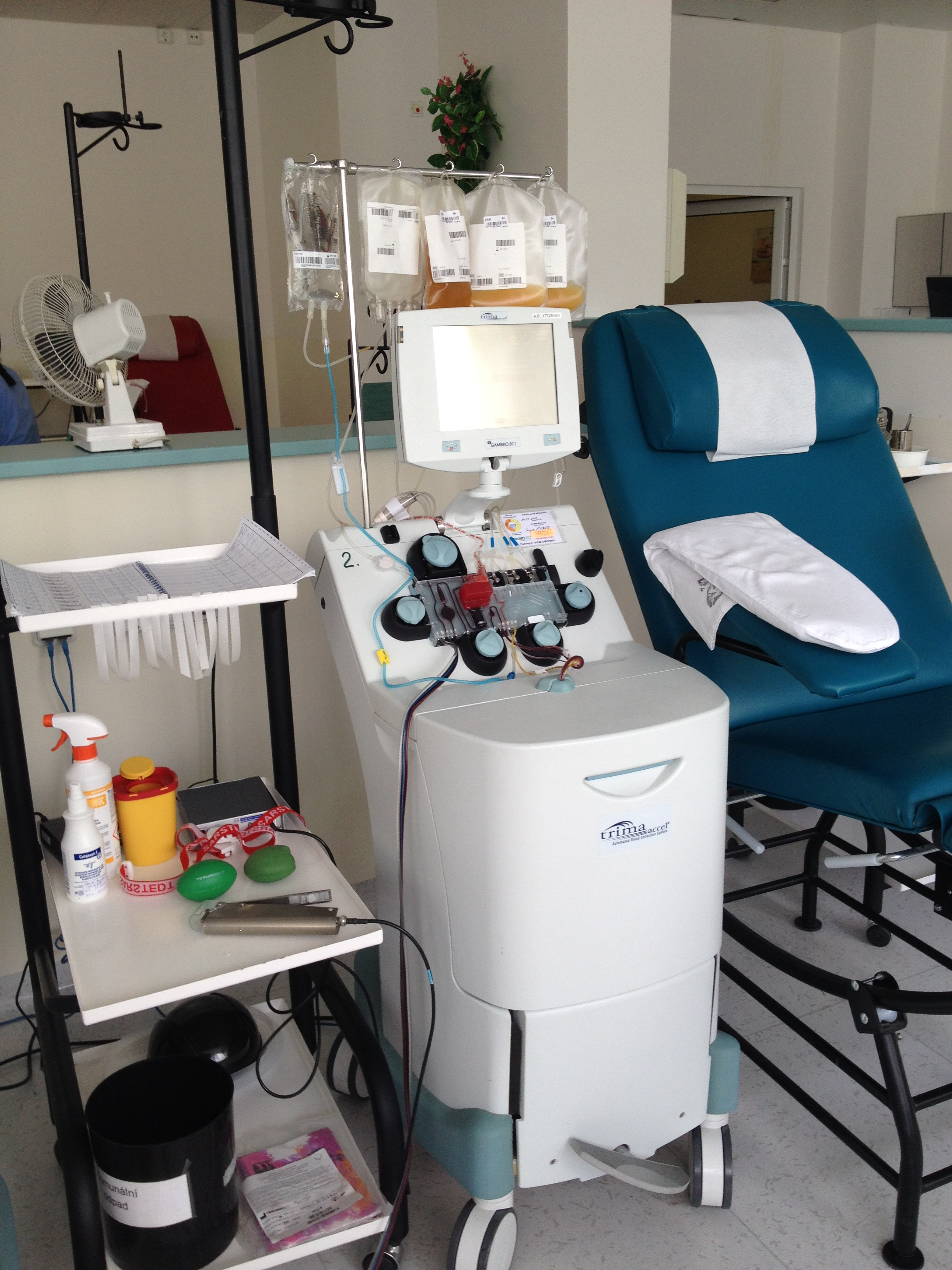 Typy odběrů
Erytrocytaferéza
jednoduchá
dvojitá (interval mezi dvěma odběry 6 měsíců)
nutno splnit kritéria (hb nad 140g/l, htk nad 0.42, hmotnost nad 70kg)

Plazmaferéza
odběr otevřeným (výroba KD) nebo uzavřeným systémem (výroba klinické plazmy)
odebíraný objem nesmí převýšit 16% odhadovaného objemu krve -nomogram odebíraného objemu
pokud odebráno více než 650ml - i.v. náhradní roztok
limit: 25l/rok
intervaly mezi odběry: 4 týdny
Typy odběrů
Trombocytaferéza
objem  200-300ml, koncentrace trombocytů 1,5x109/ml
v jednom vaku 200x109 
deleukotizované
limit: 24 odběrů/rok
intervaly mezi odběry: 4 týdny


Granulocytaferéza
sporadicky
pro konkrétního pacienta s těžkou neutropenií méně než 0,5x109/l se současnými projevy infekce, při nedostatečné odpovědi na atb léčbu
významná příměs erytrocytů a trombocytů
při separaci se přidává HES pro zvýšení účinnosti separace
před odběrem také nutná tzv. mobilizační příprava dárce - vyplavení granulocytů z kostní dřeně do periferní krve
výsledný produkt obsahuje více než 1x109  ve 200-300ml plazmy
Typy odběrů
multikomponentní dárcovství
během jedné procedury lze získat i více krevních složek z jednoho odběru
podání více transfuzních přípravků od jednoho dárce konkrétnímu pacientovi - snižuje riziko přenosu infekce a zejména imunizace-profit pro polytransfundované pacienty
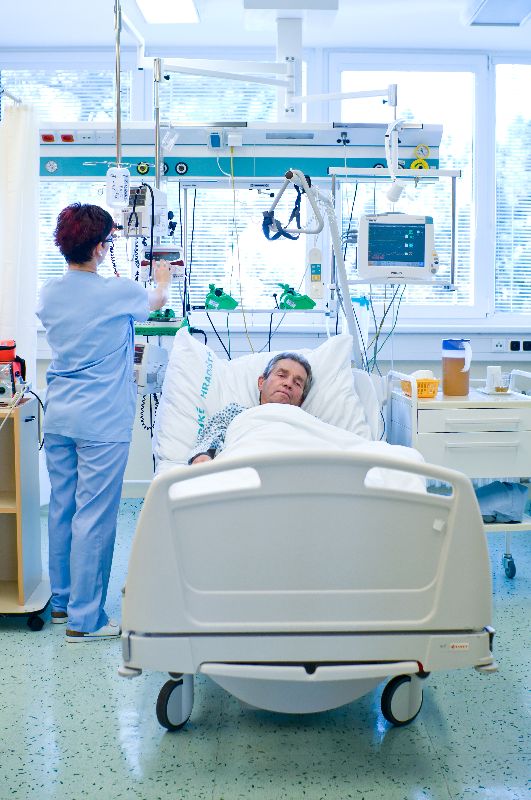 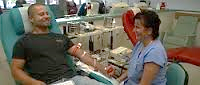 Komplikace odběru
Odběr plné krve jsou provázeny komplikacemi asi v 0,5-1% případů


Nejčastější komplikace:
hematom v místě vpichu
oběhová reakce (kolaps)
alergická reakce na použitou desinfekci
poškození nervově-cévního svazku - parestézie při vpichu
přístrojové odběry: parestézie (brnění prstů, jazyka, rtů z důvodu hypokalcemie, prev. zpomalení návratové rychlosti, podání kalcia p.o., vzácně celkové křeče, případně ztráta vědomí)
riziko technické komplikace při přístrojových odběrech (hemolýza v přístroji, vniknutí vzduchu do soupravy, záměna protisrážlivých roztoků)
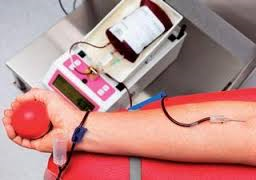 Komplikace odběru
Pozdní a dlouhodobé následky
při odběru plné krve ztráta 250mg Fe, úprava v průběhu 30-60 dní, spontánně, bez nutnosti medikace
při intenzivních plazmaferézách může dojít k poklesu zásob Fe, odstraňuje se transferin
odebrané bílkoviny krevní plazmy a krevní destičky se obnoví v průběhu 2-3 dní
časté venepunkce - ztluštění cévní stěny
Po odebrání krve - stabilizace teploty (ne pod 20ºC), ponechat krev v klidu 1 hodinu (fagocytosa mikrobiálních agens při kontaminaci odebrané krve při odběru)
Následuje výroba TP
Postupy zvyšující bezpečnost transfuzních přípravků
karanténa plazmy
prevence TRALI
bakteriální screening u trombocytů
protiinfekční ošetření TP
ozáření
Označování TP
Vyšetření odebrané krve a jejích složek
imunohematologické (krevní skupina AB0 a RhD, u opakovaných dárců Rh fenotyp, přítomnost antigenu Kell)
infekční markery 
HIV 1,2 (pl anti –HIV 1,2, ag P24-kombinovaný test HCV Ab/Ag
HCV (pl anti-HCV
HBV (povrchový ag HBsAg)
Protilátky proti původci syfilis (Treponema pallidum)
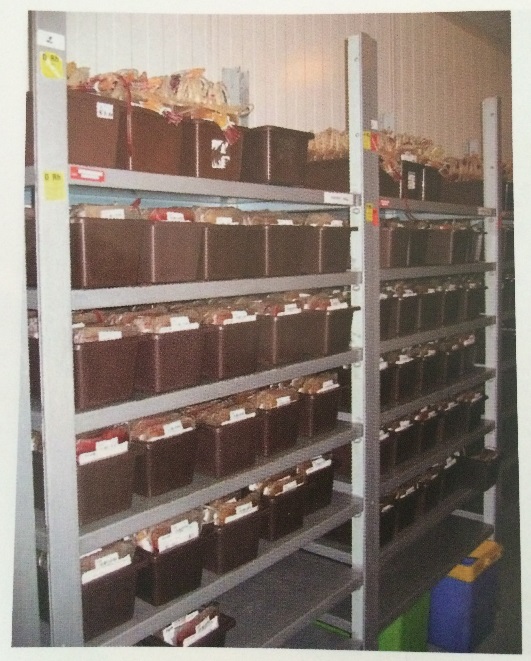 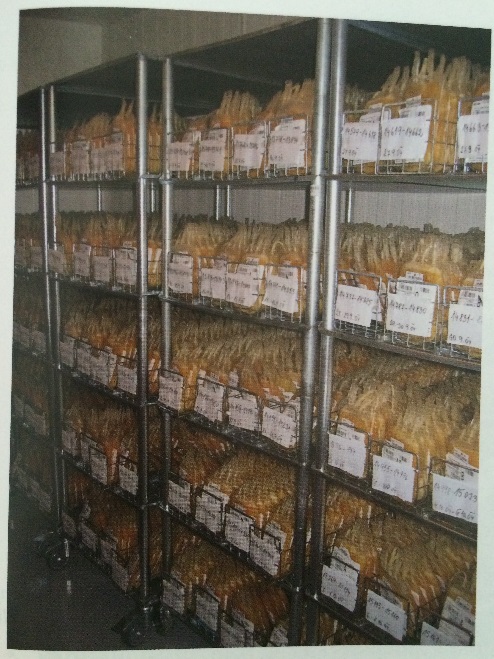 Děkuji za pozornost
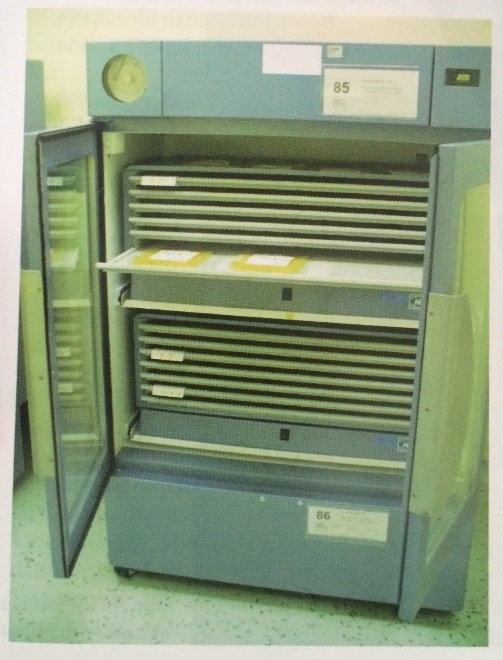